ІСТОРІЯ ДРЕВНІХ ПОДОРОЖЕЙ І ТРАДИЦІЙ ГОСТИННОСТІ, ІСТОРИЧНІ ПЕРЕДУМОВИ ВИНИКНЕННЯ І РОЗВИТКУ ТУРИЗМУ
ЛЕКЦІЯ №2 
13.09.2023
ПЛАН
01
Еволюція становлення туризму
02
Розвиток сфери туризму в Стародавній час
2.1
ТОМАС КУК (1808-1892 РР)
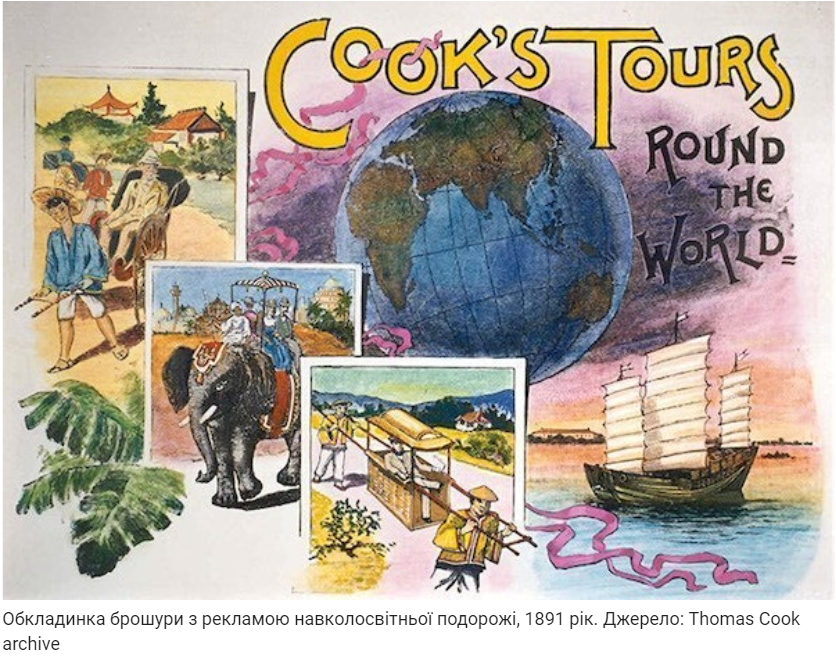 «Куди би ми не прибули – в Європу, Азію чи Африку – всюди ми створювали сенсацію і, насмілюся додати, несли з собою голод і спустошення. Ніхто з нас до цього ніде не бував, всі ми приїхали з глухої провінції; в цій подорожі у нас була захоплива принада новизни, і ми дали волю всім своїм природнім інстинктам», 
 Марк Твен
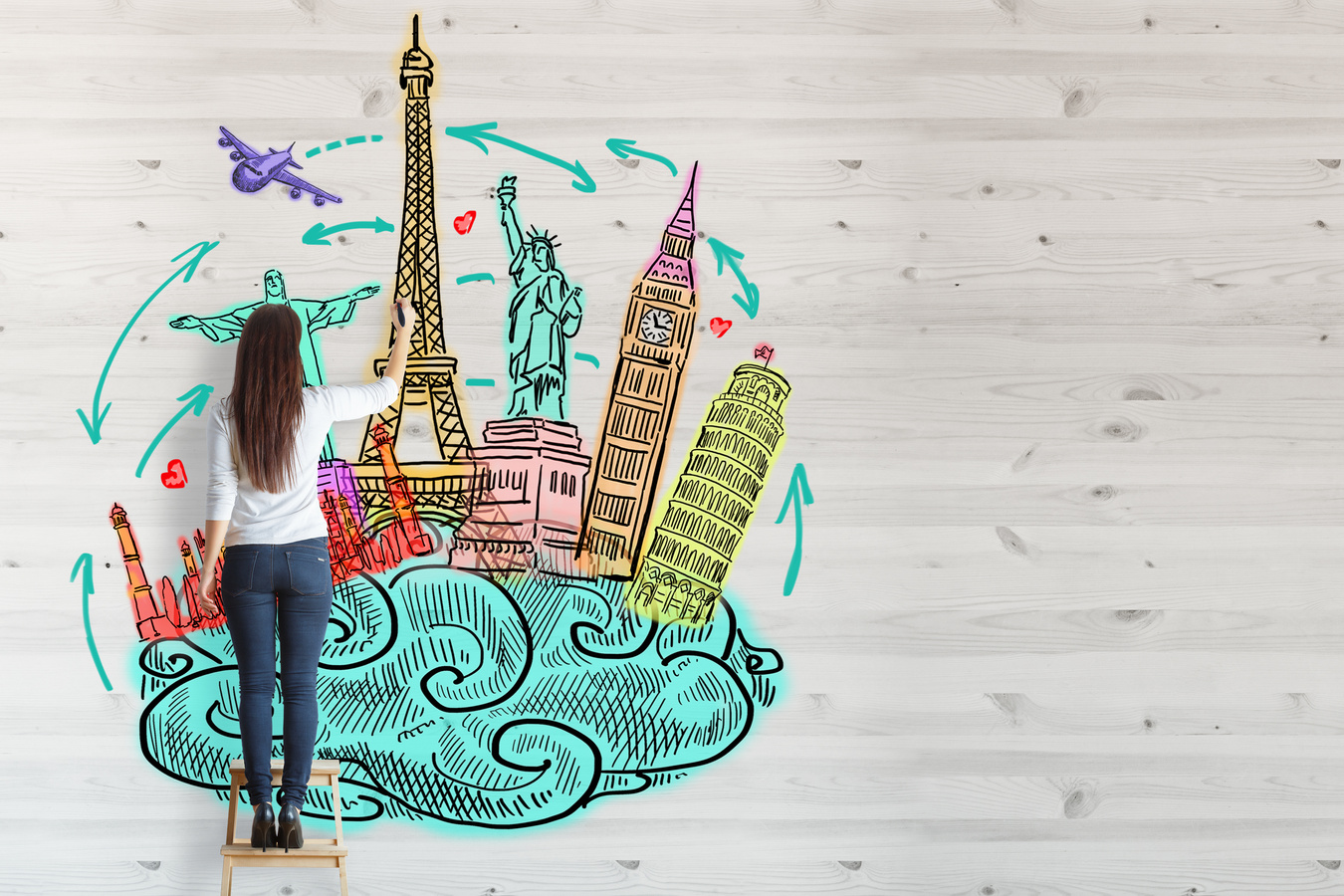 МІЖНАРОДНИЙ ТУРИЗМ
-це реалізація комплексу туристичних послуг на території країни, в яких їх споживач є іноземним громадянином, причому отримання зазначених послуг є основним цільовим призначенням перебування споживача у цільовій країні, де він веде оплачувану діяльність.
ІСТОРИЧНІ ПЕРІОДИ
01
Стародавній період (IV тисячоліття до н.е. – 476 р. н.е.)
02
Середньовіччя (V-XV ст.)
03
Новий час (кн. XV – початок ХХ ст.)
04
Сучасний (початок ХХ ст. - - по т.ч.)
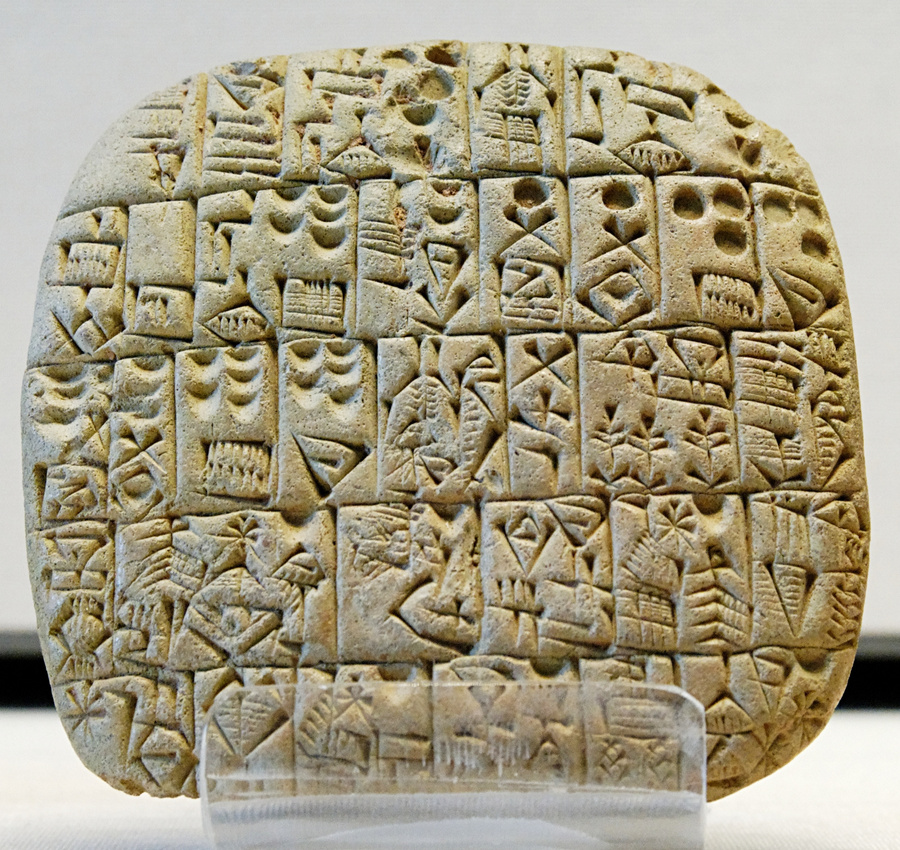 Шумери були досвідченими суднобудівниками річкових та морських суден. На них вони ходили в дальні плавання з пізнавальними цілями. Подорожі шумерів служили засобом розширення їх уявлень про навколишній світ. Із своїх подорожей вони привозили таблички, на яких були вказані відстані та час шляху до інших міст, на основі чого складалась карта світу.
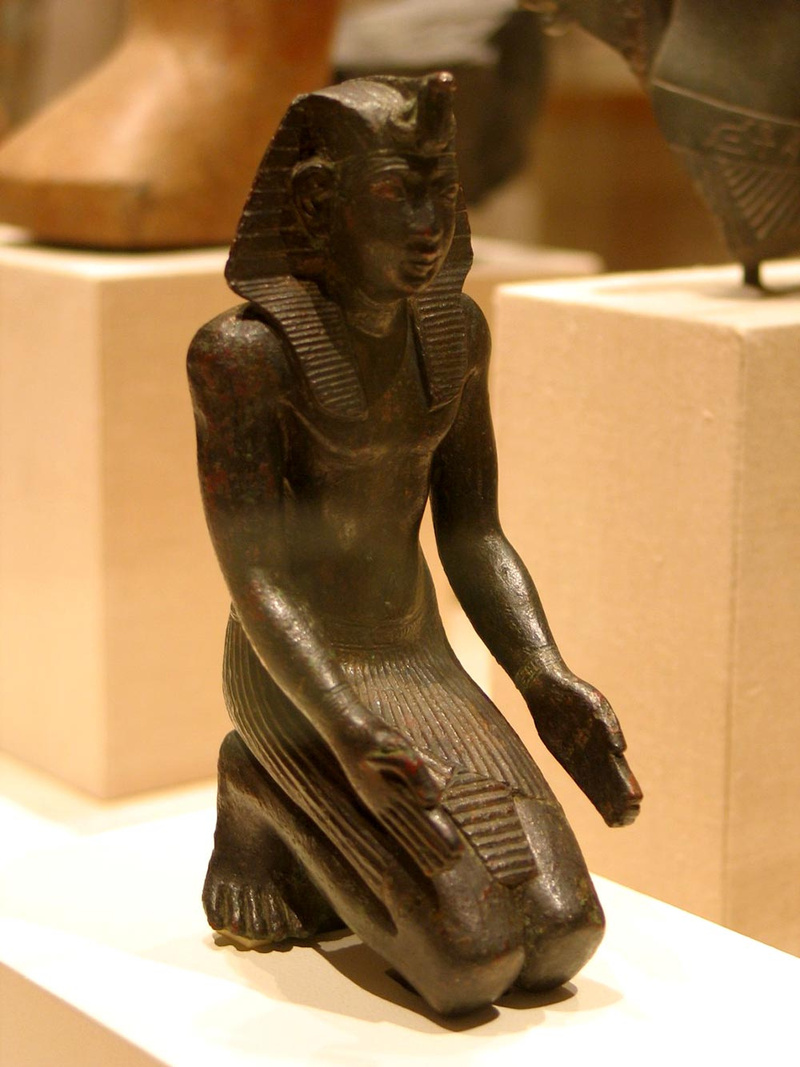 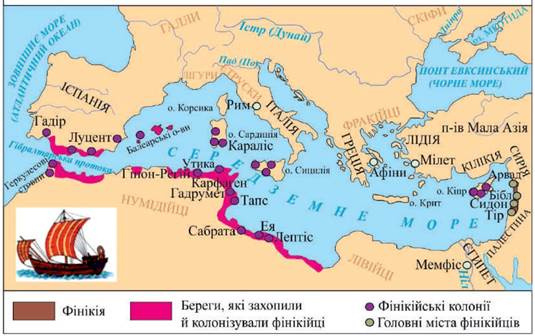 Фінікійці  були відважними мореплавцями і їх плавання не обмежувалися тільки Середземним морем. Фінікійці першими вийшли з островів), здійснили подорож навколо Лівії (тоді так називали Африку), досліджували її південний берег та у Туніській затоці заснували Картхадашт (Атлантичний океан череп протоку, яку відкрили і дали назву – Гераклові Стовпи (Гібралтарська протока). Саме вони проклали морський шлях до Касситеридів або Олов'яних островів (Британських Карфаген).
СТАТУЯ 
ЄГИПЕТСЬКОГО ФАРАОНА НЕХО ІІ (609-594 Р.ДО Н.Е.)
В БРУКЛІНСЬКОМУ МУЗЕЇ
(США, М. НЬЮ-ЙОРК)
Плавання фінікійців довкола Африки у УІ ст. до н. е.
Єгиптяни подорожували по Нілу, який був “стовповою дорогою” Стародавнього Єгипту. По ньому здійснювались торгівельні операції з єгипетськими номами, Нубією, яка знаходилась на півдні, та з середземноморськими країнами, які знаходились на схід та на захід від Єгипту. Освоювалися й морські простори на суднах, які будувались в портах Фінікії. Метою морських подорожей також була торгівля.
ВІЙСЬКОВІ КОРАБЛІ СТАРОДАВНІХ КИТАЙЦІВ
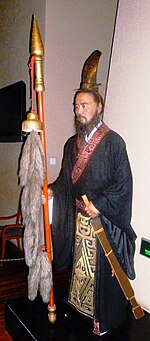 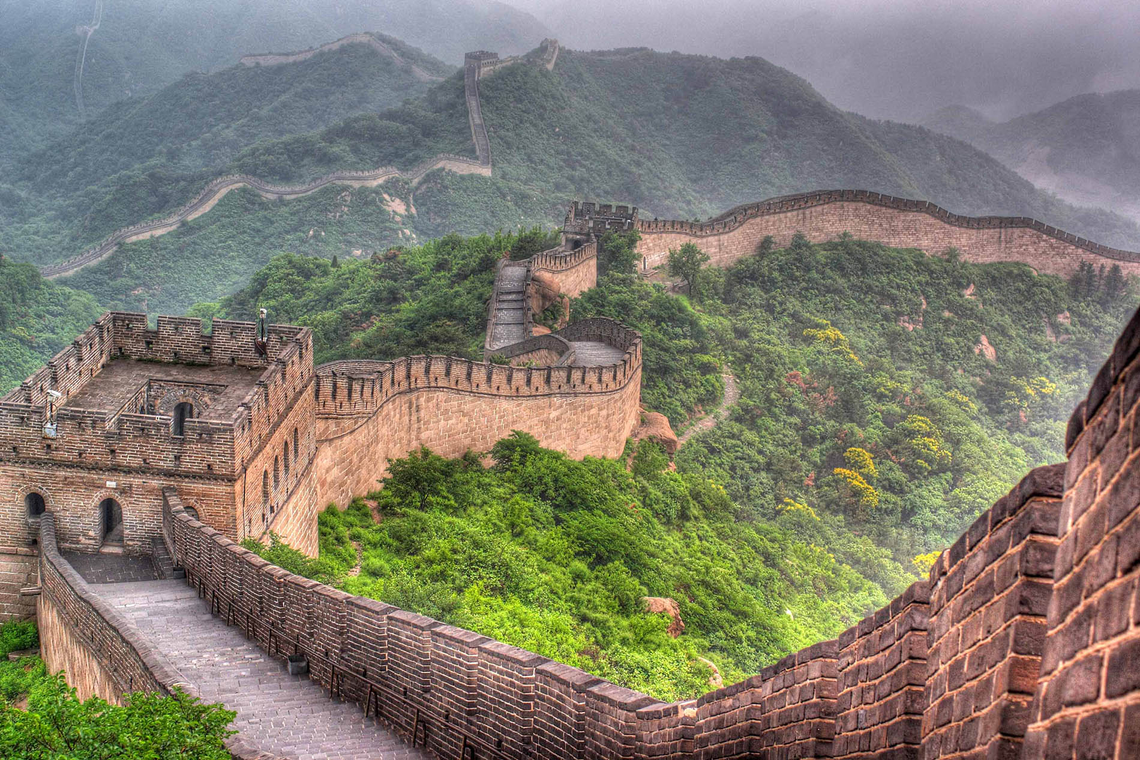 Велика Китайська стіна 
8851 км.
СТАТУЯ ЧЖАН ЦЯНЯ В МУЗЕЇ ІСТОРІЇ ШАНЬСІ, СІАНЬ.
Великий шовковий шлях. Починався зі Східного Середземномор’я, пролягав через Сирію до Ірана, звідтіля вів до Бухари та Самарканду, далі через Північний Памір - до Кашгару та Яркенду, там роздвоювався, оминаючи пустелю, сходився біля озера Лобнор, а від нього прямував у степи, населені кочовими народами, а далі в Китай.
СИМА ЦЯНЬ (145 Р. ДО Н.Е.)
 «БАТЬКО КИТАЙСЬКОЇ ІСТОРІОГРАФІЇ», АБО «КИТАЙСЬКИЙ ГЕРОДОТ»
АППІЄВА ДОРОГА